Primera reunión para la elaboración del
Manual de procedimientos
de la Facultad de Ingeniería
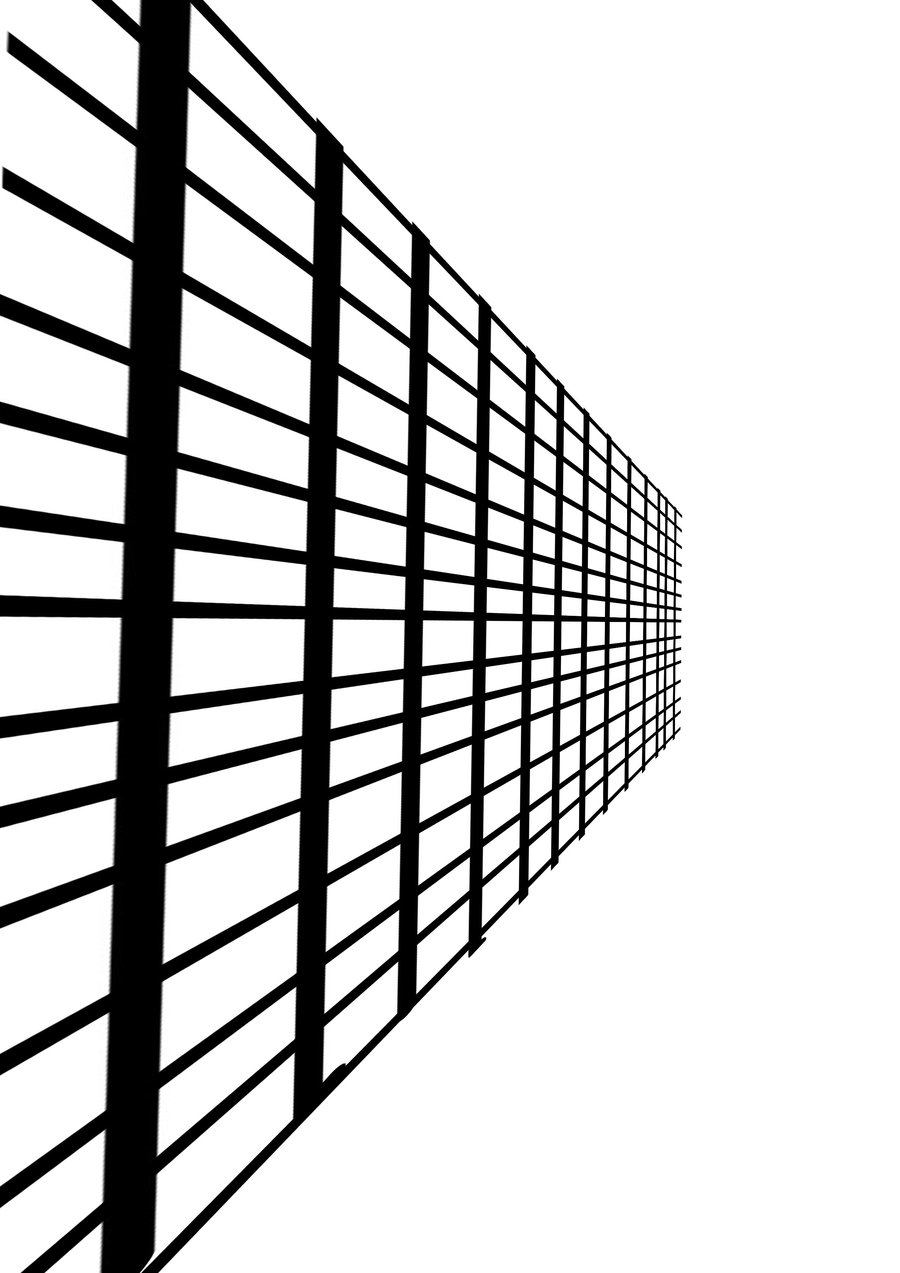 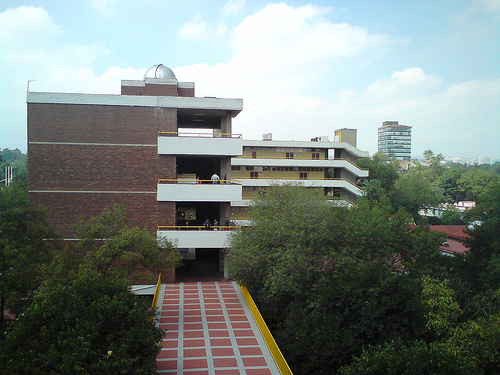 Orden del día

Palabras del Mtro. José Gonzalo Guerrero Zepeda
Presentación de los responsables del Proyecto 5.3 “Renovación de los procesos académico-administrativos con un enfoque de mejora continua”
Presentación de los responsables de cada área
Presentación del proyecto 5.3 
Presentación del diagnóstico de procedimientos
Procedimientos por área y compromisos de trabajo
Tarea
Bienvenida

Palabras del Mtro. Gonzalo Guerrero Zepeda

Director de la Facultad de Ingeniería
Presentación  de los responsables del proyecto 5.3 “Renovación de los procesos académico-administrativos con un enfoque de mejora continua“
Coordinador manual de procedimientos:
Claudia Cervantes Maldonado
Responsable:
Adrián Espinosa Bautista
Co-Responsables:
Cesar Osvaldo Pereida Gómez
Ígor Clavel Herrera
Nayelli Manzanarez Gómez
Luis César Vázquez Segovia
Presentación  de los responsables de cada área
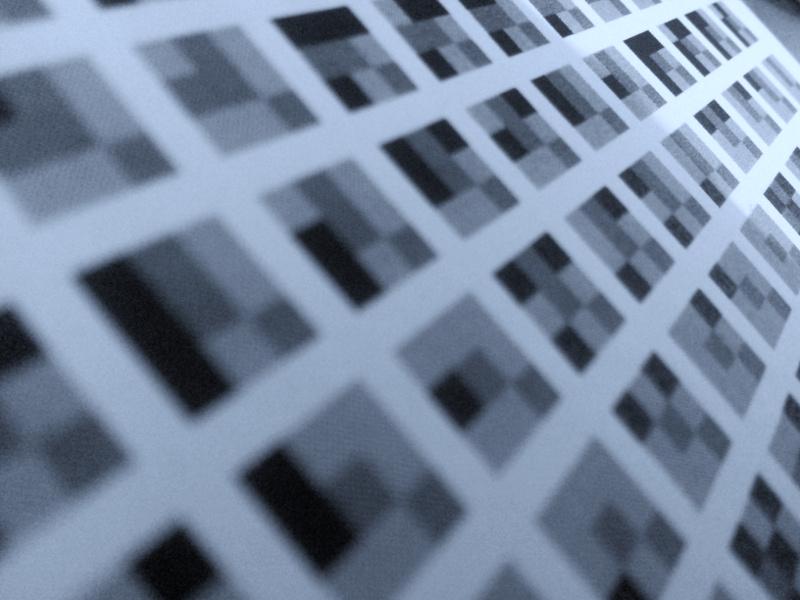 Presentación del proyecto 5.3 Renovación de los procesos 
académico-administrativos con un enfoque de mejora continua
Renovar el modelo de gestión académico-administrativa con base en la simplificación y automatización de trámites, así como en una cultura de racionalidad, orden interno y transparencia como factores estratégicos para fortalecer a la Facultad de Ingeniería e impulsar su desarrollo integral.
Líneas de acción

1. Nuevos esquemas para la mejora de la gestión académico-administrativa.

2. Mejoramiento permanente de los procesos internos con visión de largo plazo.
Alcance de línea de acción

Generar el Manual de Procedimientos  de la facultad de ingeniería, con base en los 5 procedimientos sustantivos de cada área que conforman a la misma y con la tendencia a mediano plazo de que éstos sean sistematizados simplificados, automatizados y  trazables.
Filosofía de trabajo

Trabajar en equipo. para elaborar el Manual de Procedimientos que permita tener documentados los procedimientos para lograr el cumplimiento de las funciones sustantivas de la Facultad: Docencia, investigación y difusión de la cultura
Alcance de línea de acción

Generar el Manual de Procedimientos  de la facultad de ingeniería, con base en los 5 procedimientos sustantivos de cada área que conforman a la misma y con la tendencia a mediano plazo de que éstos sean sistematizados simplificados, automatizados y  trazables.
Filosofía de trabajo

Trabajar en equipo.
Objetivo:
Elaborar el Manual de Procedimientos de la Facultad de Ingeniería con el objetivo de sistematizar y organizar las actividades que dan soporte a sus funciones sustantivas.
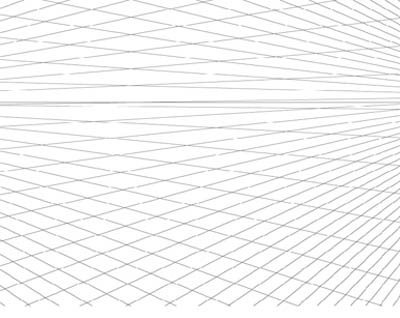 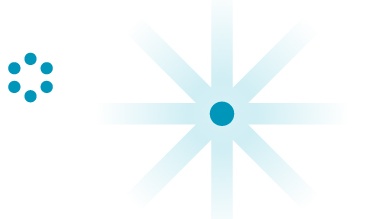 Objetivo de la reunión

Iniciar los trabajo que llevarán a la elaboración del Manual de Procedimientos de la Facultad de Ingeniería

Explicar la forma en la que se elaborará el diagnóstico de los cinco procedimientos sustantivos de cada área.
Mecánica de trabajo
Diagnóstico de los cinco procedimientos más significativos de cada área
Análisis del diagnóstico de los procedimientos enviados
Aprobación de lista de procedimientos
4 meses
Generar Manual de Procedimientos
Mejora continua
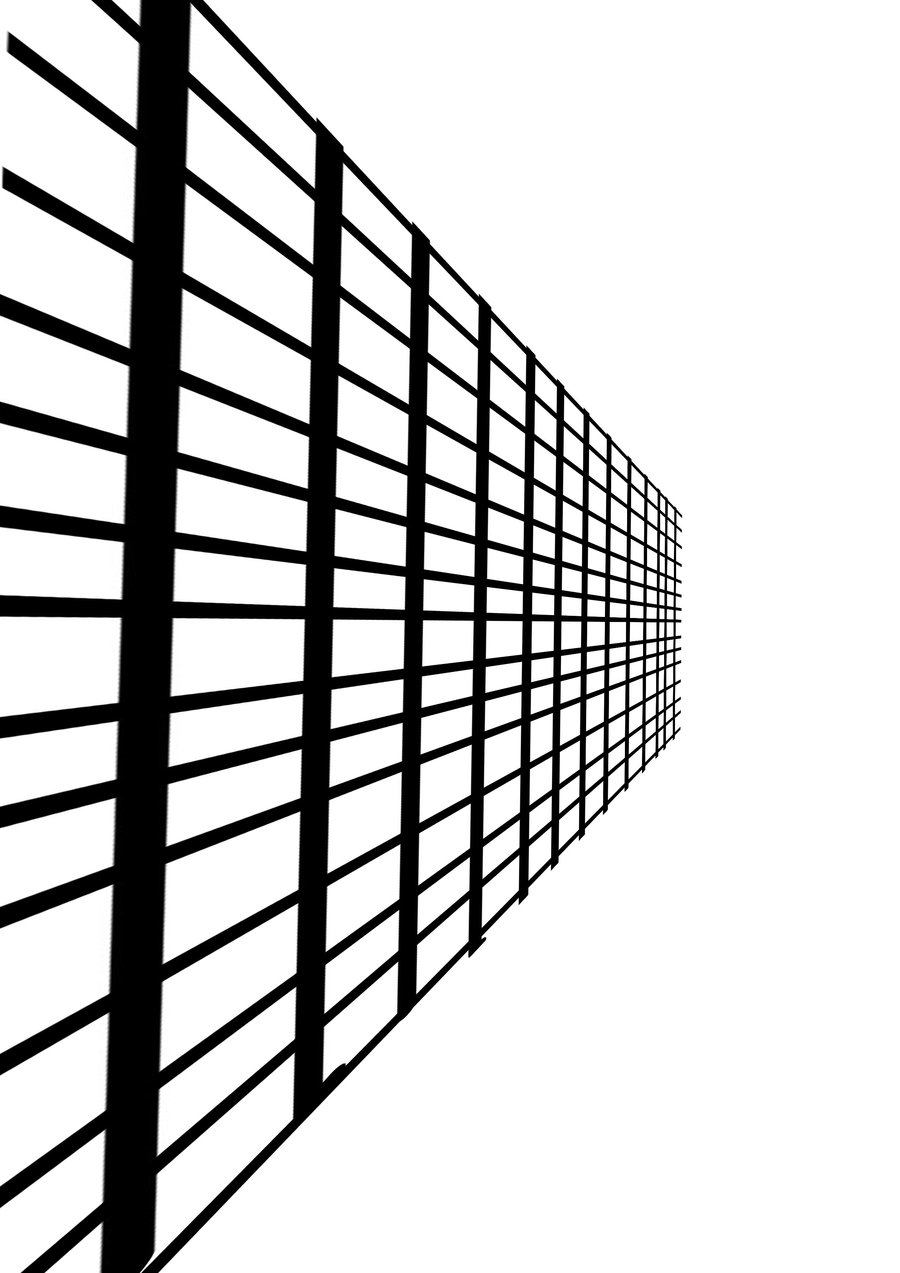 Diagnóstico de procedimientos
Ejemplo
Procedimientos por área y compromisos de trabajo

Entrega de procedimientos previamente enviados
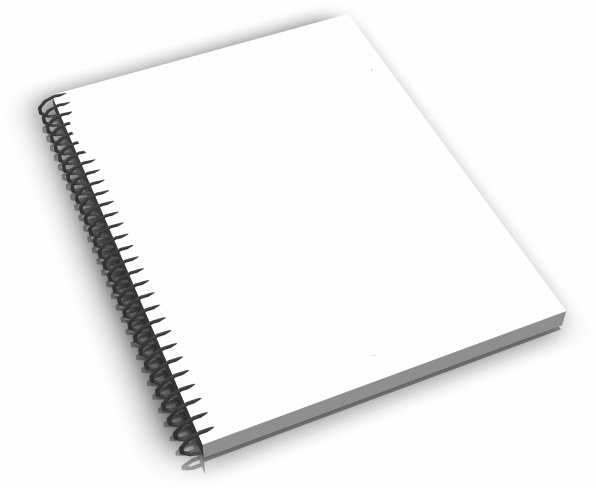 Tarea
Enlistar los 5 procedimientos sustantivos de su área

Realizar a los 5 procedimientos el diagnóstico 

Enviar a miembros del proyecto 5.3, en específico,
Enviar a los correos electrónicos:  

Lic. Claudia Cervantes: claudia.cervantes@safi.unam.mx 

con copia para el 

Dr. Adrián Espinosa correo: adrianeb@unam.mx

Mtra. Nayelli Manzanarez
nayelli_fi@hotmail.com

Próxima reunión: 26 de abril de 2013.
Tarea
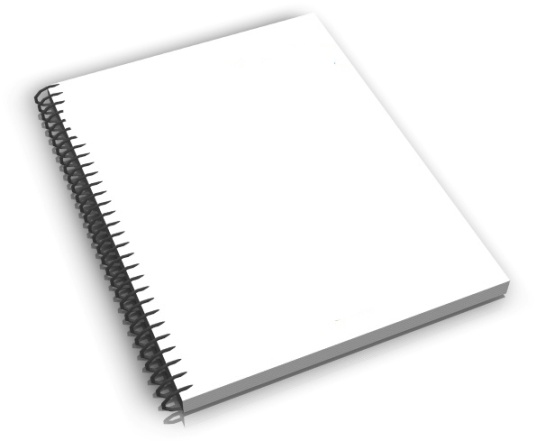 Gracias por su atención
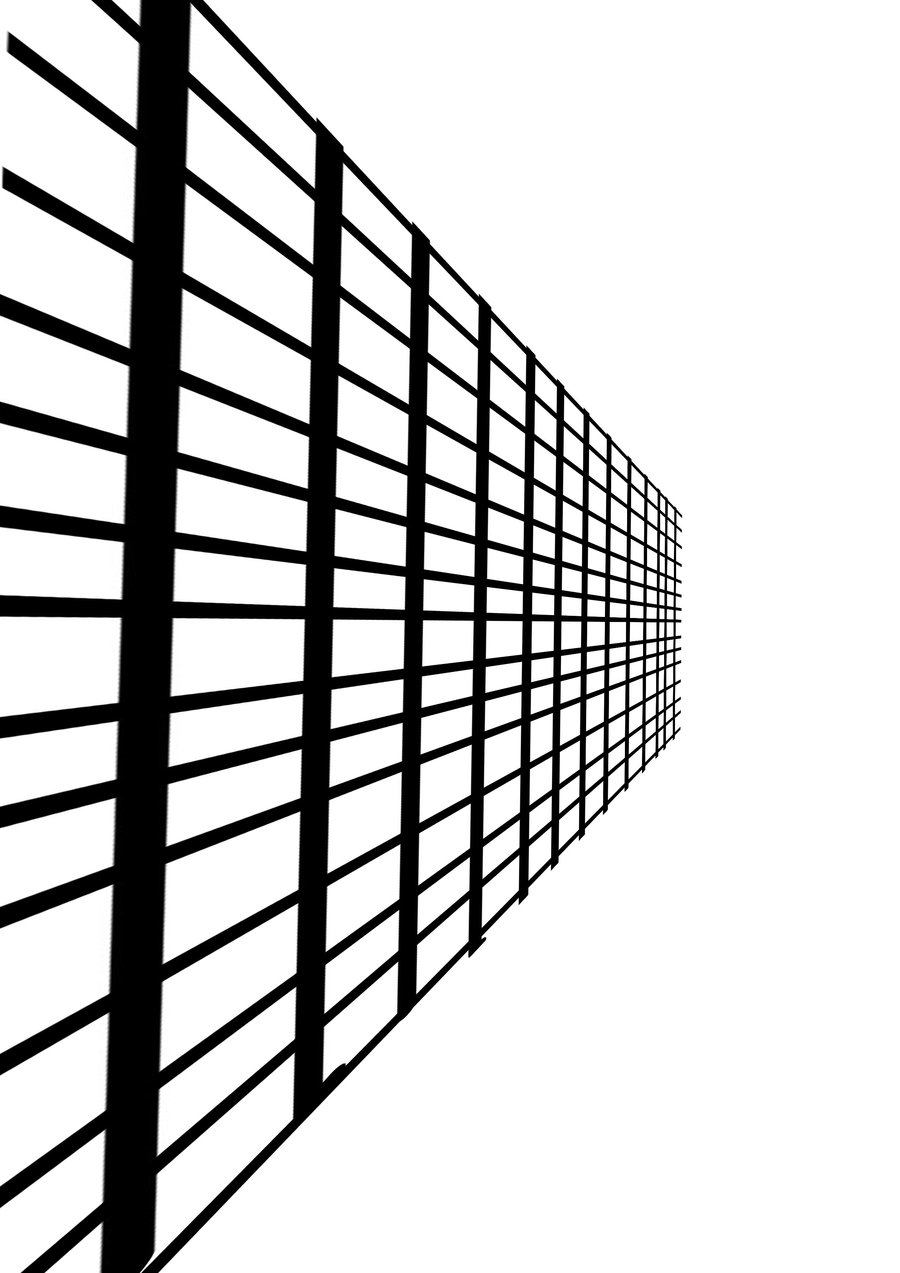 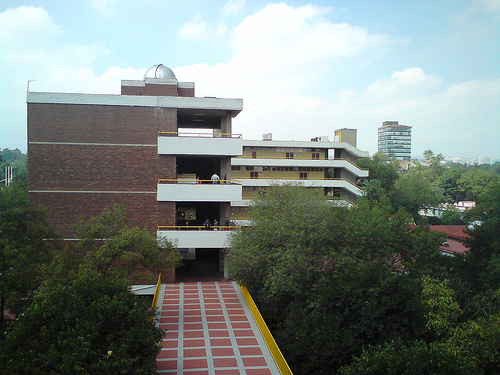